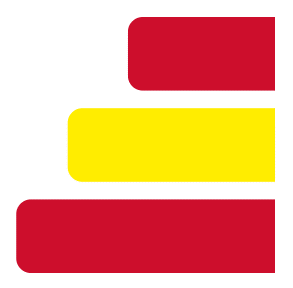 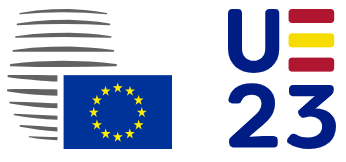 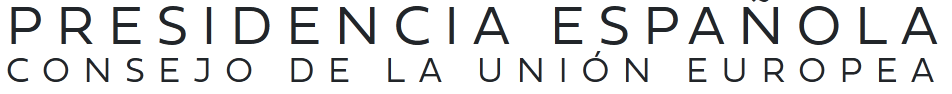 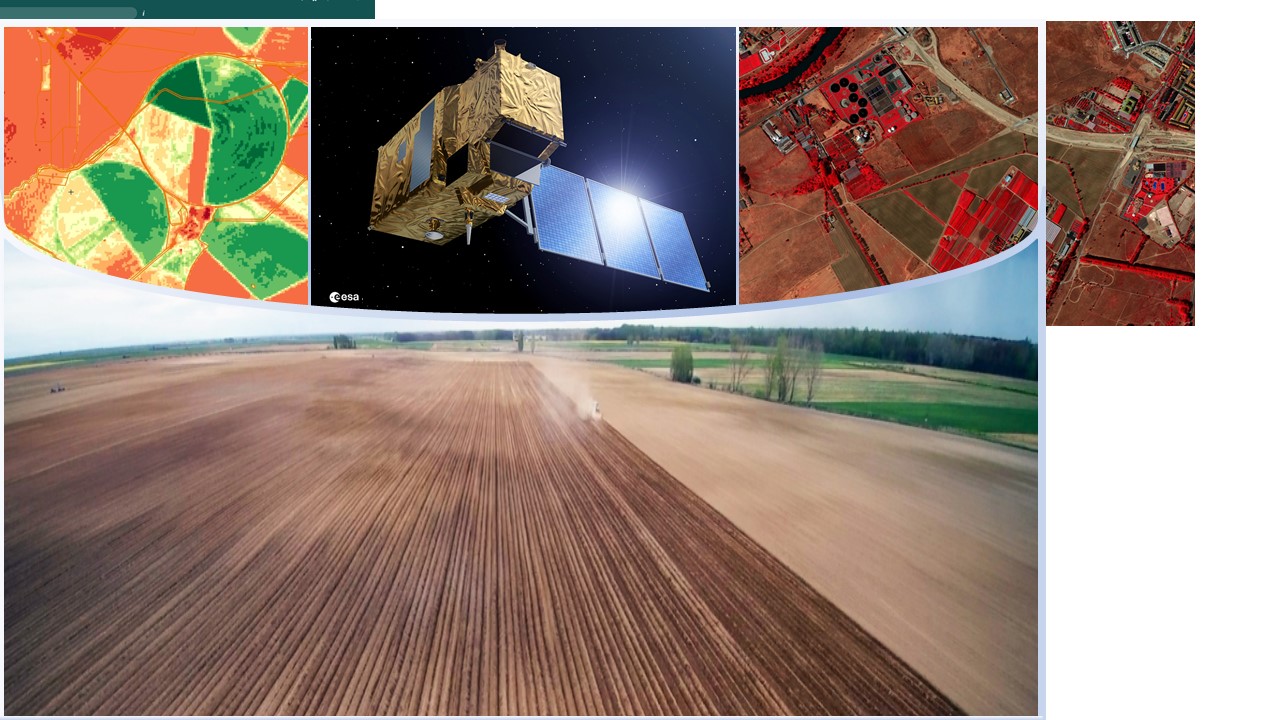 JORNADA
AGRICULTURA  DE  PRECISIÓN, 
INNOVACIÓN  EN  EL  SECTOR  AGRARIO Y AGROALIMENTARIO
18
OCTUBRE
2  0  2  3
BURGOS
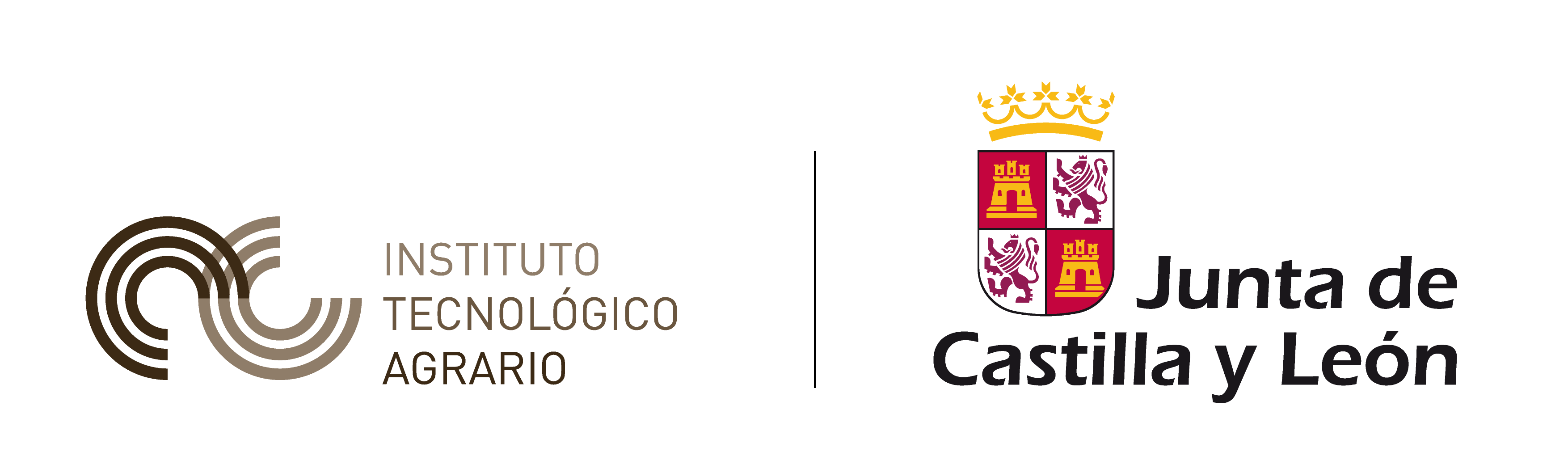 https://onlinequestions.org/
Evento: 947947
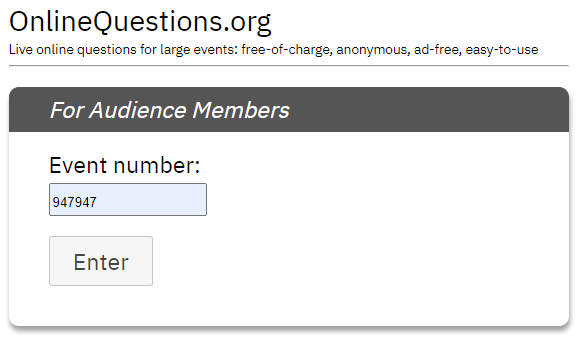